Aubin’s Axiom 76: You’d never devolve responsibility for your leadership communication in the boardroom……  

					     So why is a kid running 						     your CEO twitter							        account?
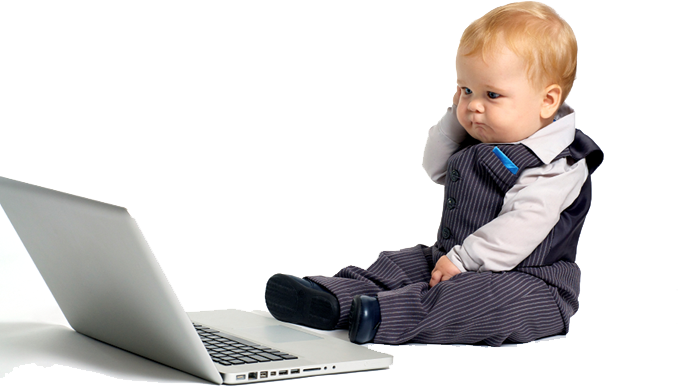 #leadership  
#strategy  
#business
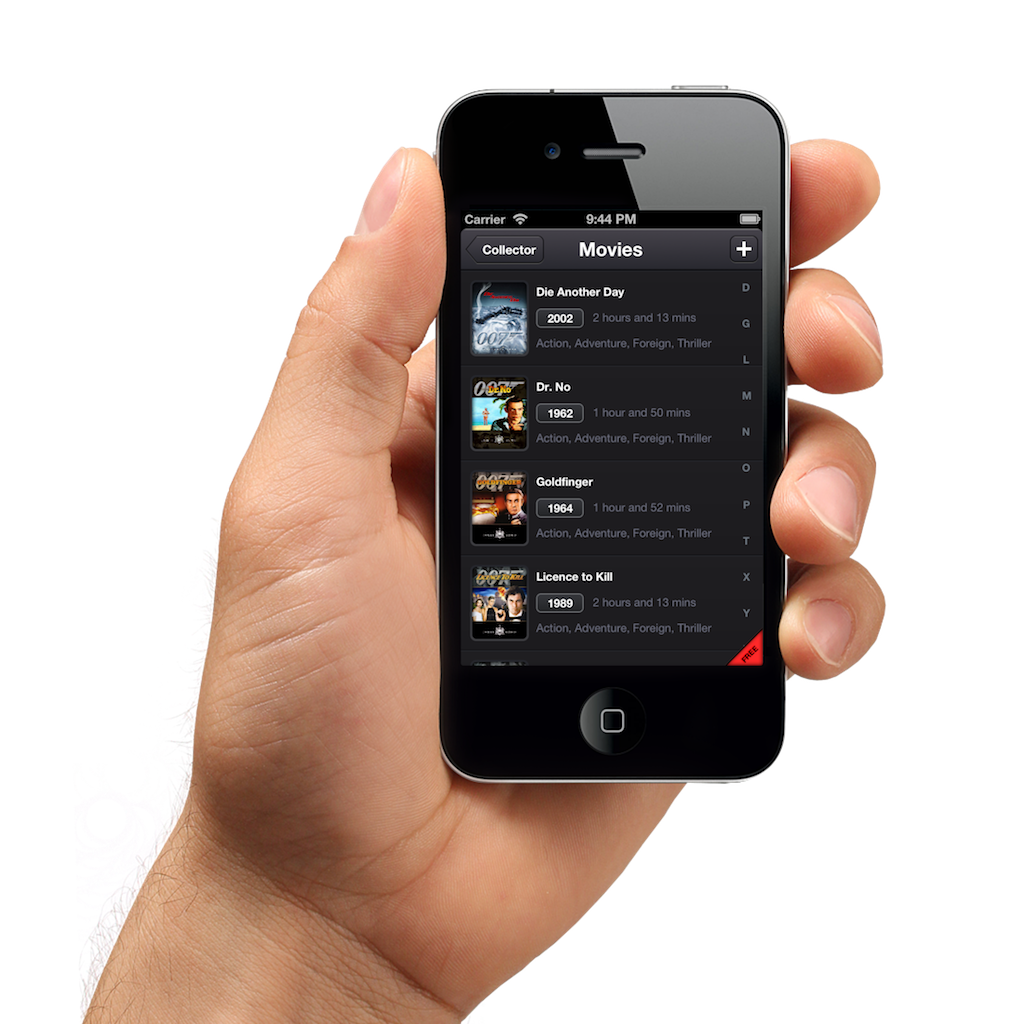 AUBIN’S AXIOM 110:

If you have to consult a leadership app on your iPhone, you’re probably in the wrong line of work.
PRESS HERE TO RESIGN
#strategy
#leadership
#business
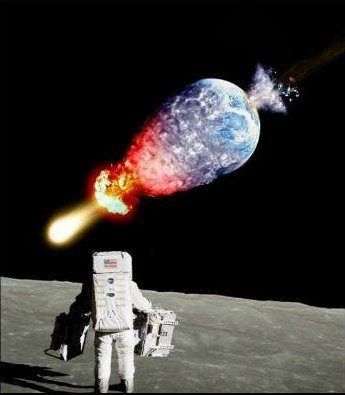 Aubin’s Axiom 279:  Don’t be timid about refining your mission statement to accommodate subtle changes in your strategic environment. 



#leadership  #strategy  #business
Aubin’s Axiom 242: Never argue with success.  If it’s stupid and it works, then it’s not stupid.
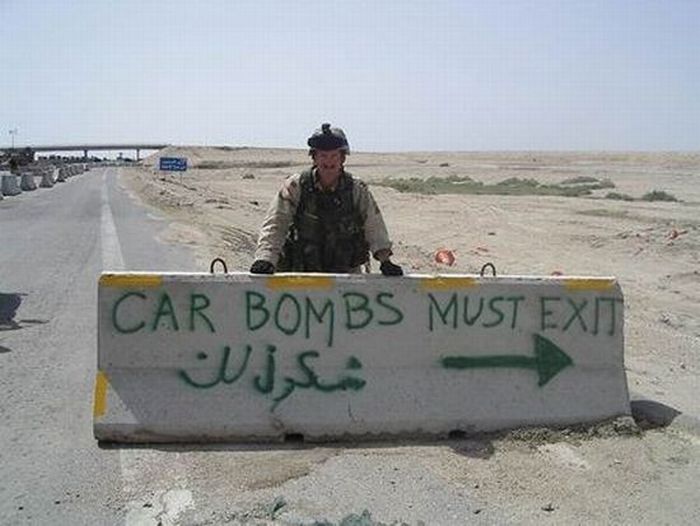 #leadership #strategy #business
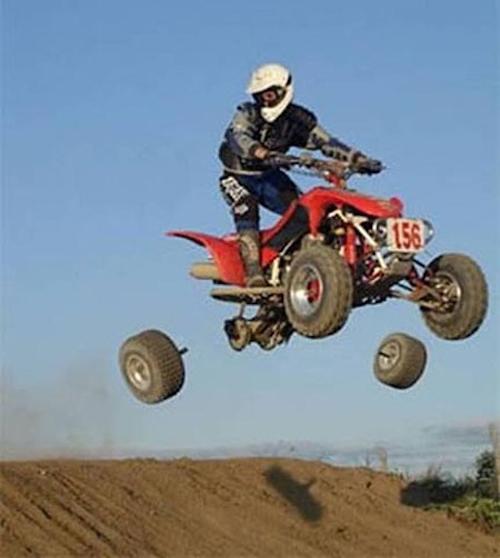 Aubin’s Axiom 243:  Hindsight is a useful practice ...

…. but foresight is a far more practical one.
#leadership  #strategy  #business
Aubin’s Axiom 49: If you have to think twice about whether you are doing the right thing….

         …. you probably aren't.
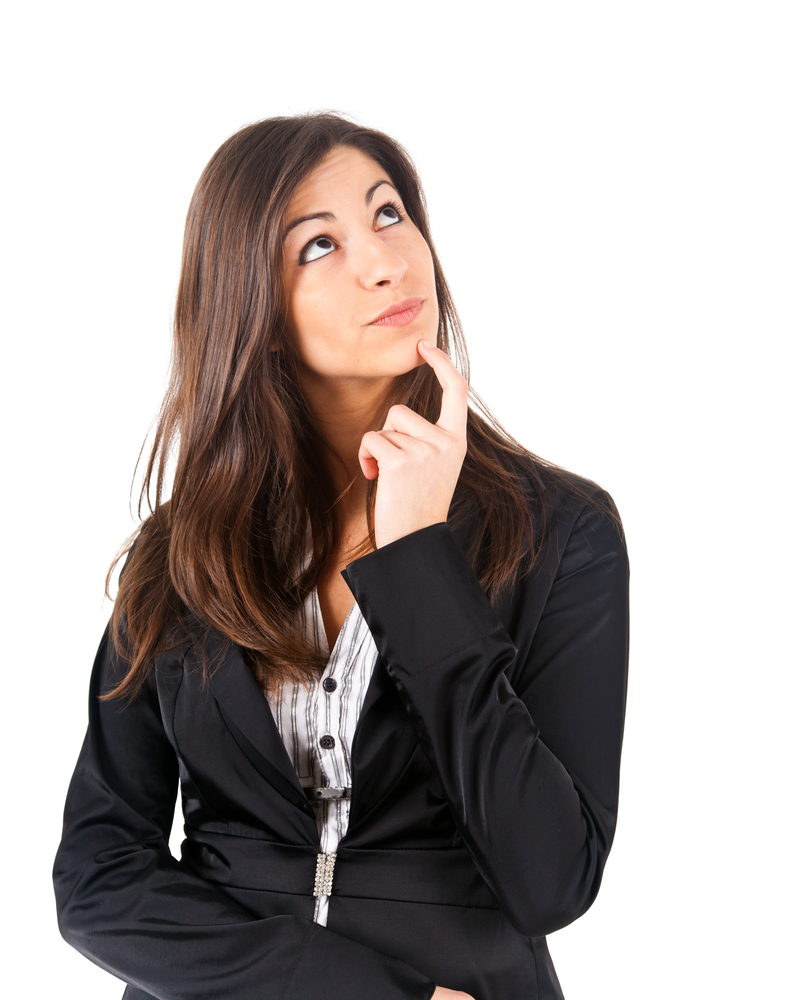 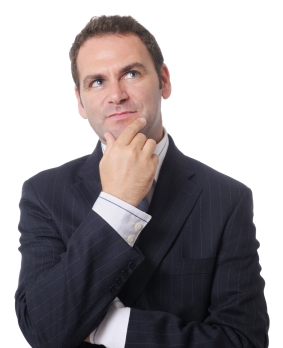 #leadership 
  #integrity 
    #strategy  
      #business
www.stratredteam.com
Aubin’s Axiom 26: Understanding your adversary’s available courses of action is fundamental to determining your own viable courses of action.
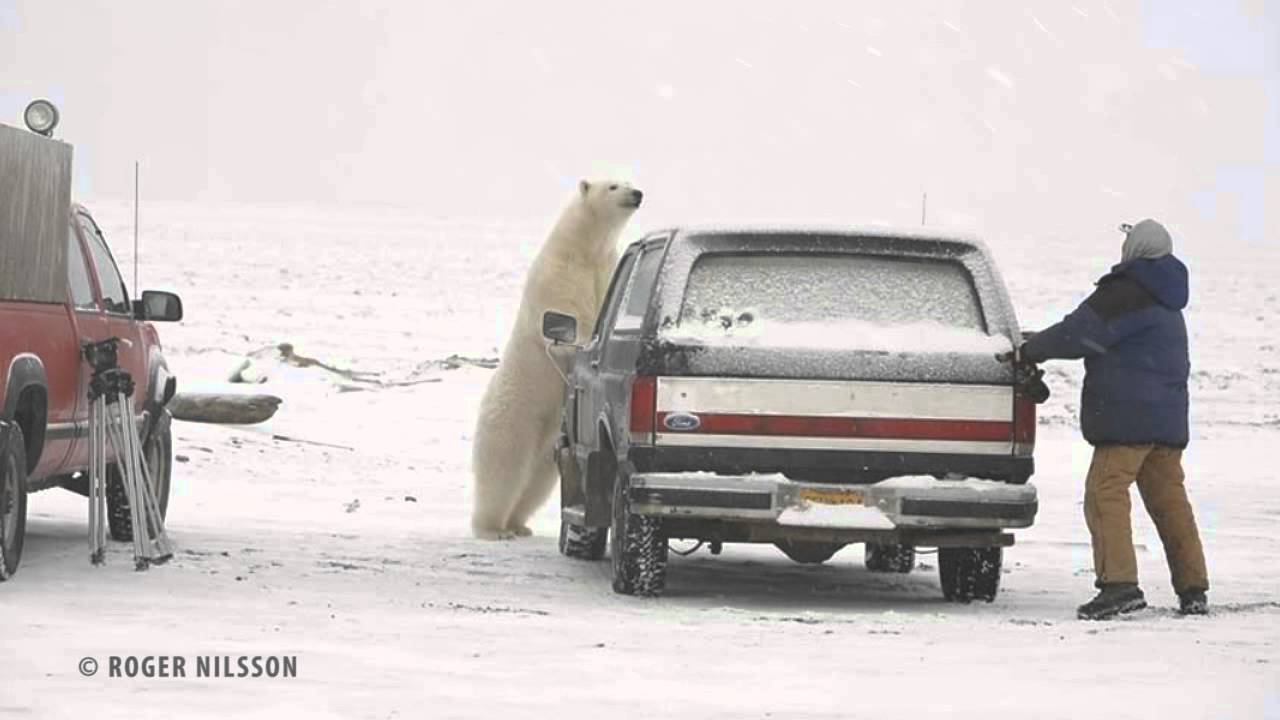 Photo: Roger Nilsson
#leadership #strategy #business
Aubin’s Axiom 132:  
Don’t let people bring the following list of items to strategic planning sessions:

 1. Org Charts. 

End of list.
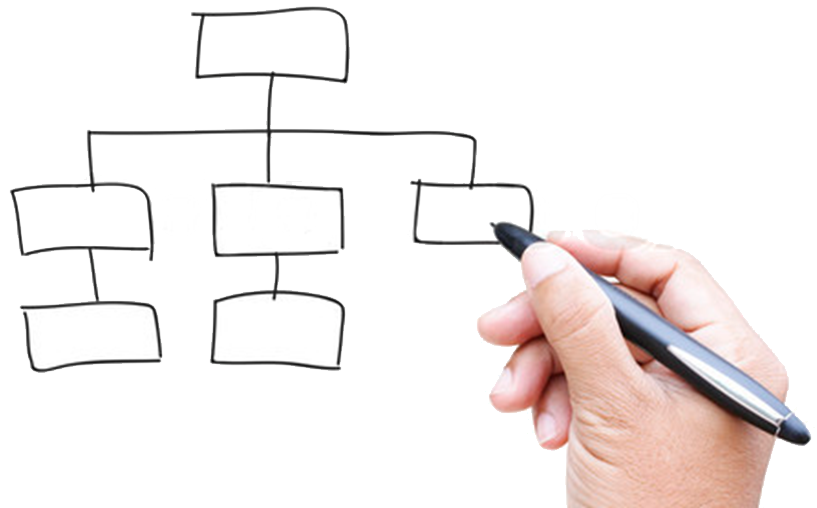 Bovine 
HQ
Sacred
Cows
Cows for
eating
Mad
Cows
Annoyed
Cows
Cows for 
milking
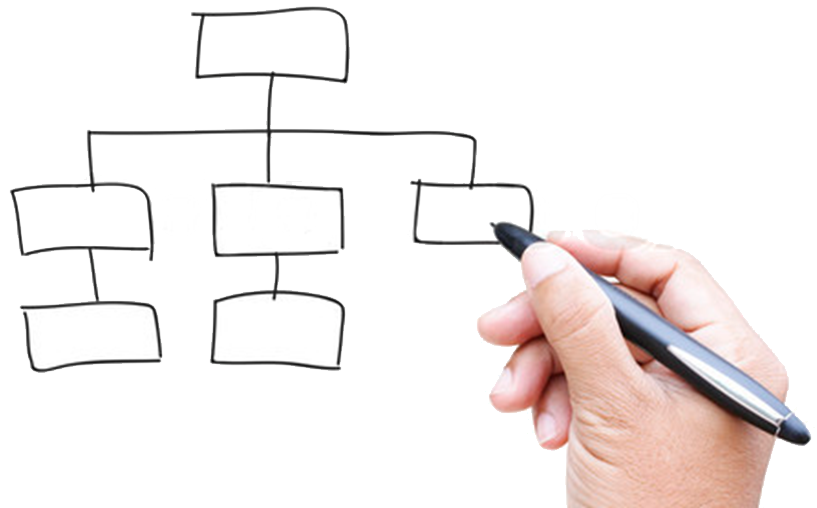 Dog
Food
#strategy #leadership #business
www.stratredteam.com
Aubin’s Axiom 239: In business as in battle, effective teams are comprised of a careful blend of …..
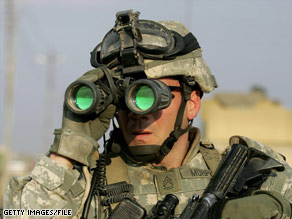 FINDERS…..
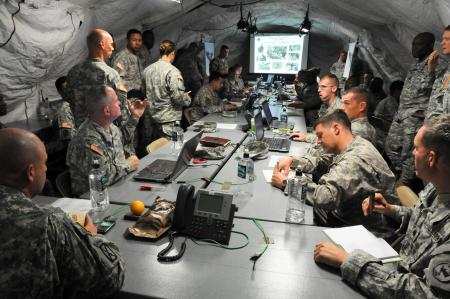 …..MINDERS
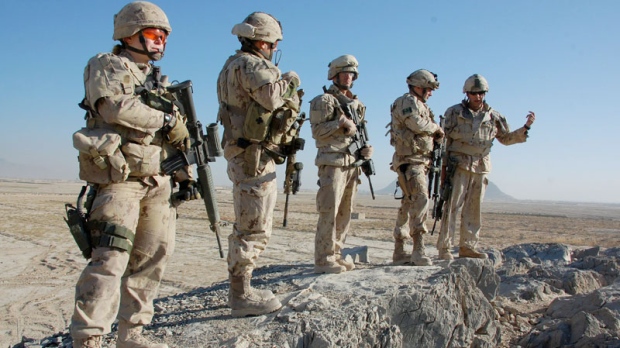 ….and GRINDERS
“Finders, Minders & Grinders” c/o Dr Paul Roman, Queen’s School of Business.
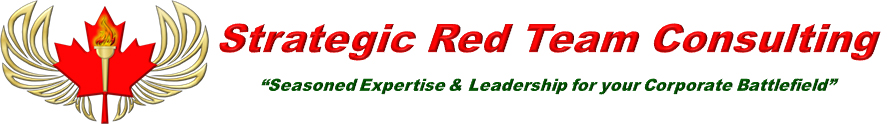 STRATEGIC RED TEAM CONSULTING
Aubin’s Axiom 257: In business, as in battle,
       effective leadership isn’t practiced from the
                              confines of your swivel chair.
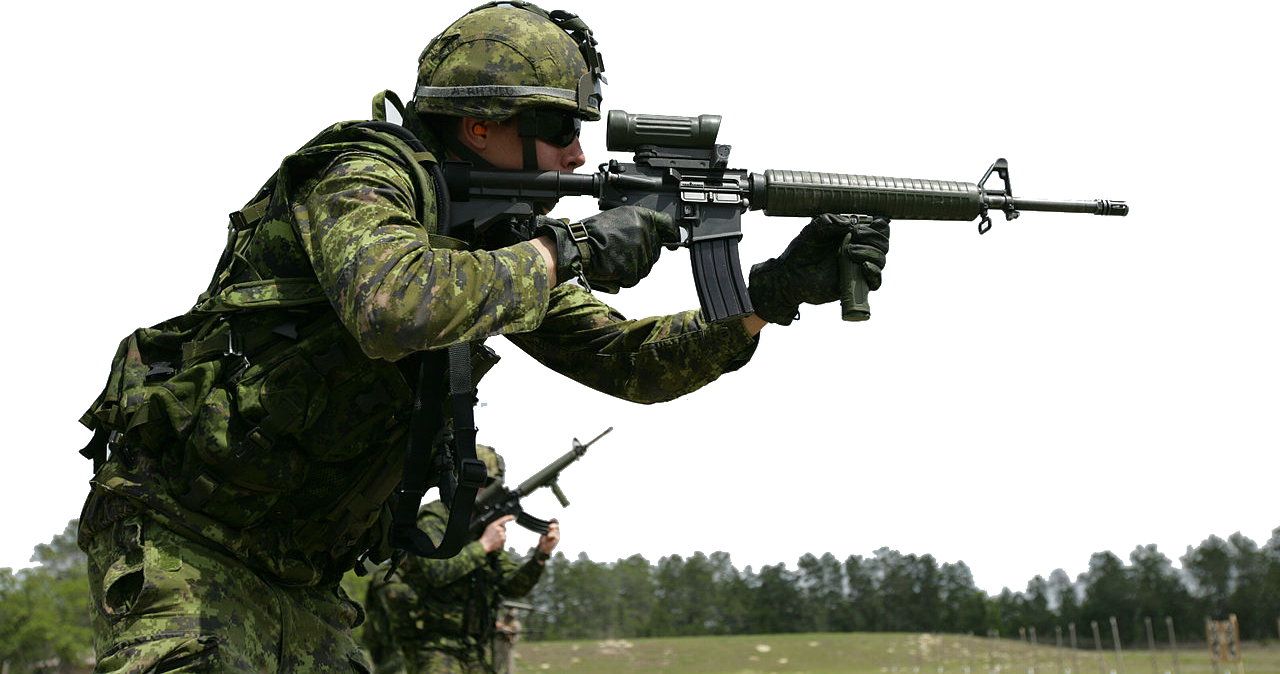 #leadership
   #strategy  
      #business
www.stratredteam.com
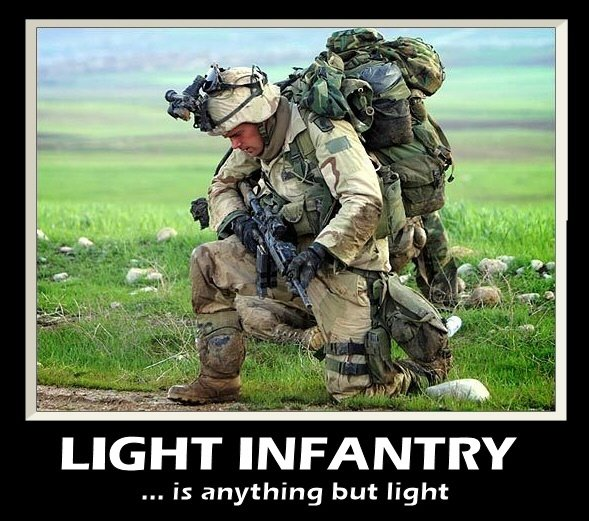 Aubin’s Axiom 159:
 
In business, as in battle, sometimes your mission will simply suck. 

That doesn’t imply it’s not vital though.
#leadership 
#strategy
#business
Aubin’s Axiom 40: There are many elements to creating and executing a coherent strategy: 
                                                                       Leadership  
                                                                       is Number 1.  

                                                                             Everything else 
                                                                             is Number 2. 





#leadership  #strategy  #business
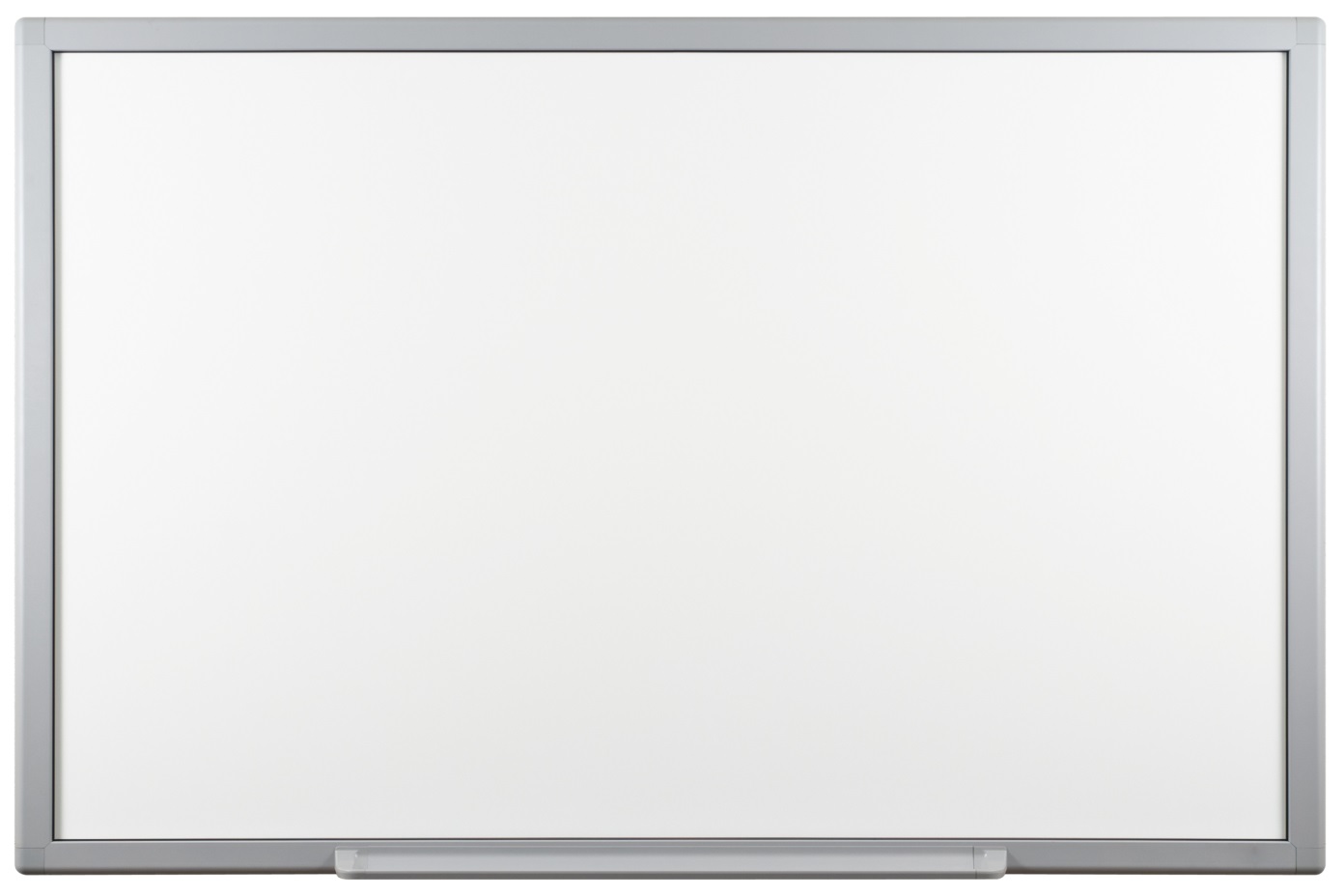 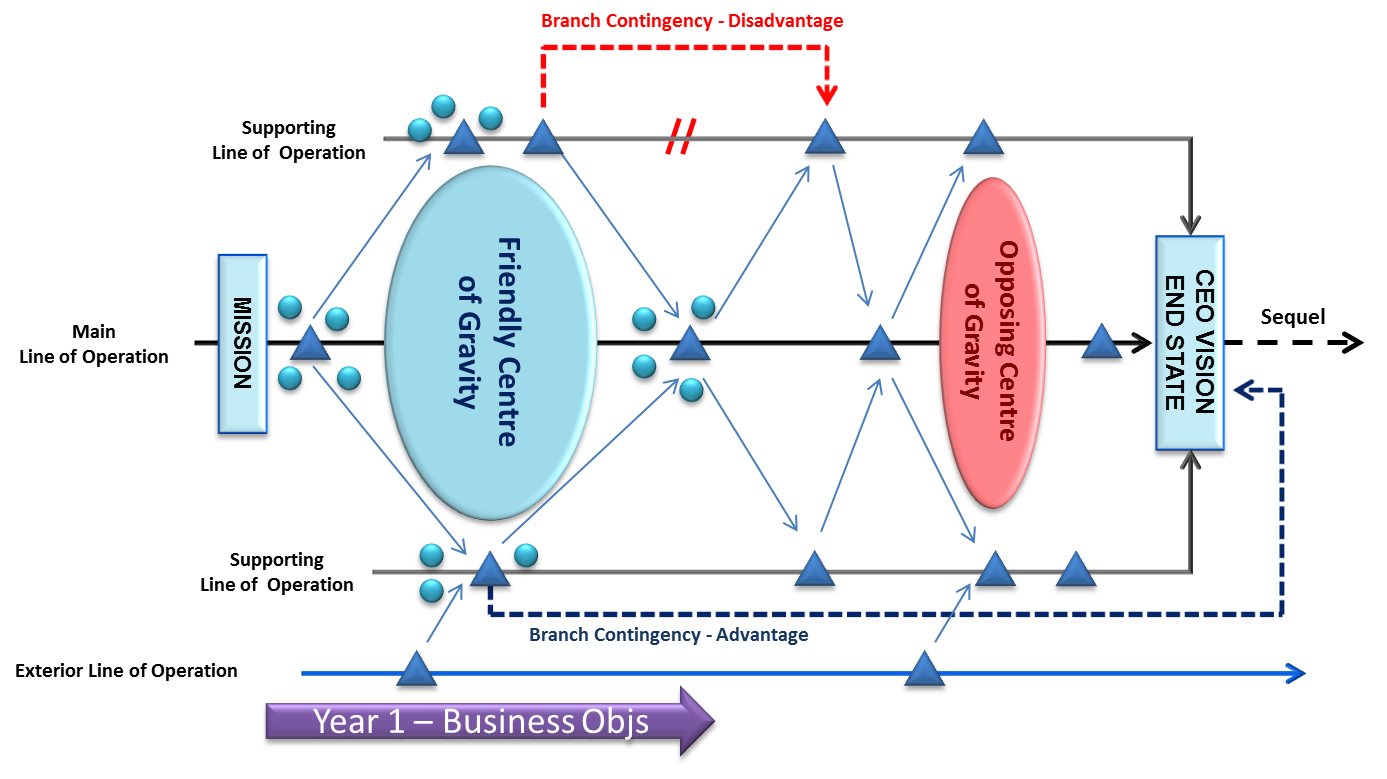 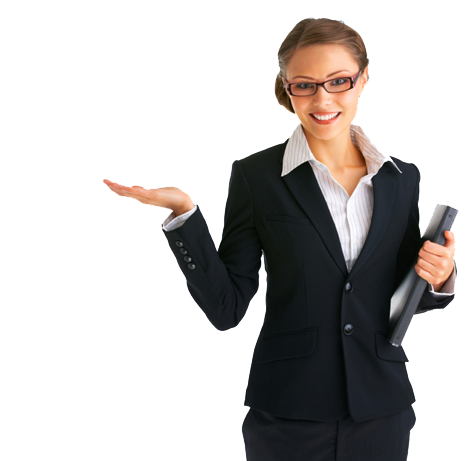 Aubin’s Axiom 269:  Contingency Plans (or Plans B) are not just for when you encounter obstacles – but also for when you achieve unexpected, or accelerated success.
Branch Contingency - Disadvantage
Supporting 
Line of  Operation
Friendly
 Centre of Gravity
Opposing Centre of Gravity
Main LOO
Sequel
CEO VISION
END STATE
MISSION
Supporting 
Line of  Operation
Branch Contingency - Advantage
Exterior Line of Operation
Aubin’s Axiom 88:   If you see a snake, do you KILL IT immediately……









…… or do you form a COMMITTEE TO STUDY SNAKES?
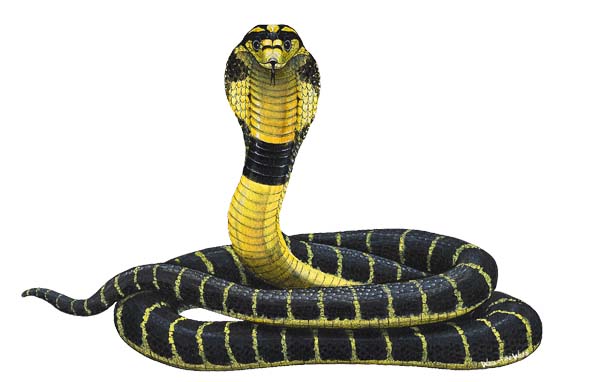 #strategy #leadership #business
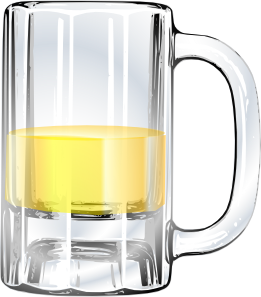 Aubin’s Axiom 261:  While the optimists, pessimists and realists in your C-Suite are debating about the whether the glass is half empty, or half full…. 

…… your competition drinks it.
#strategy #leadership #business
Aubin’s Axiom 55: In business, as in battle, the quality of your troops is your single best leadership credential.
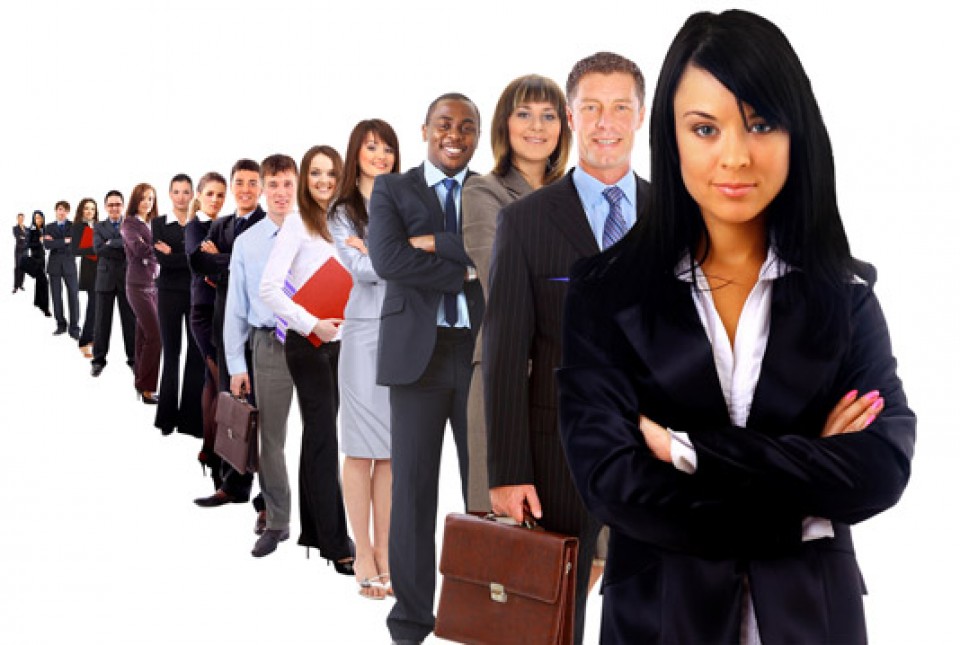 #leadership
   #strategy  
      #business
www.stratredteam.com
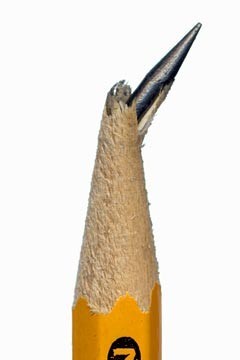 Aubin’s Axiom 281:  Strategy without leadership is like a broken pencil.  

Pointless!


#leadership  #strategy  #business
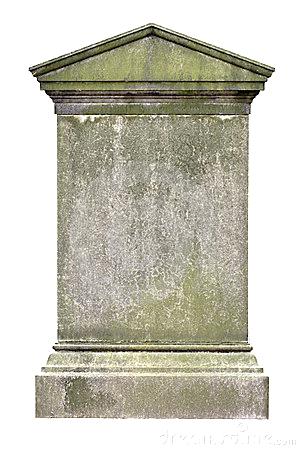 REST IN PEACE




Nortel 
1895-2009

Canwest 
1974-2009

Lehman Brothers 
1858-2008

Circuit City 
1949-2009

RIM / Blackberry
1985 -      .
Aubin’s Axiom 156: Weak leadership, addiction to mediocrity, slaves to risk avoidance and wallowing in comfort zones are very popular themes in corporate obituaries.
#strategy #leadership #business
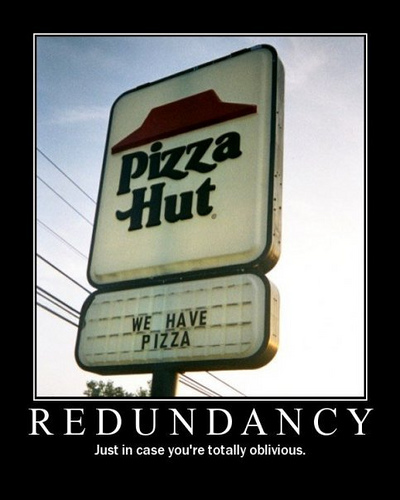 Aubin’s Axiom 272:  Never waste your audience’s time with lazy, unimaginative or redundant communication.
#leadership #strategy #business
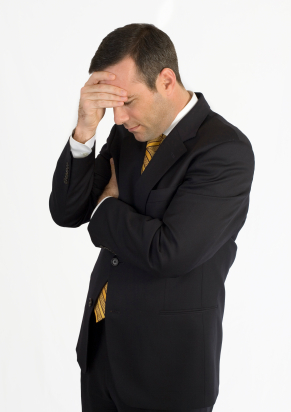 Aubin’s Axiom 179: Tolerating fools is not a quality of effective leadership.  Rather, it's a symptom of lazy, or timid leadership.
#leadership  #strategy  #business
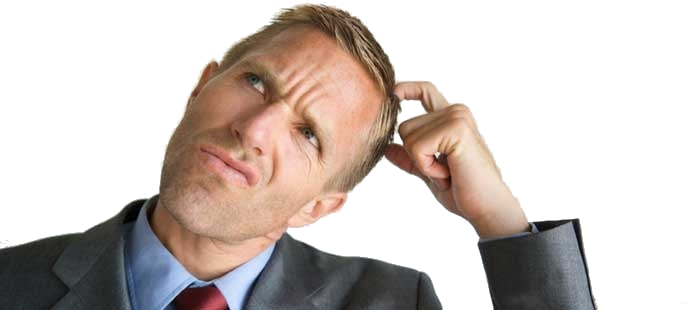 www.stratredteam.com
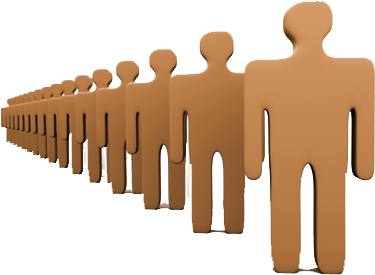 Aubin’s Axiom 224:  When you treat people like human resources, they’ll act like human resources……




…. but, when you treat them like human beings….
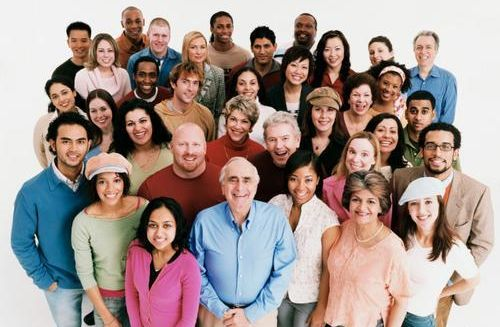 #strategy #leadership #business